ПРЕДМЕТ ПРОУЧАВАЊА И ПОДЕЛА ДРУШТВЕНЕ ГЕОГРАФИЈЕ
Гордана Васић
ГЕОГРАФИЈА

  Физичка                     Друштвена                   Регионална
географија                   географија                    географија
Проучава друштво: становништво, насеља и делатност људи.
Проучава природу: рељеф, климу, воде, земљиште, биљни и животињски свет.
Проучава природу и друштво мањих целина - регија.
Друштвена географија се дели на:
1. географију становништва
2. географију насеља
   - рурална географија
   - урбана географија
3. политичку географију
4. економку географију
   - аграрна географија
   - индустријска географија
   - саобраћајна географија
   - туристичка географија
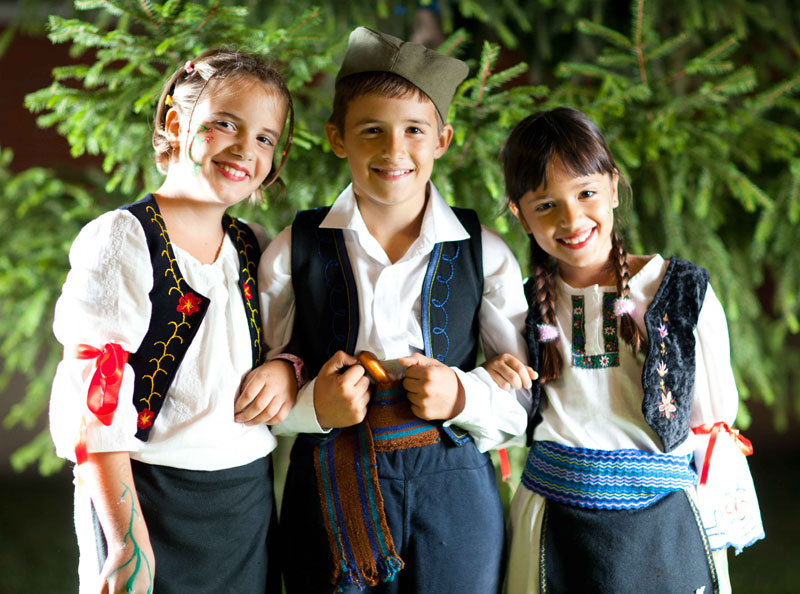 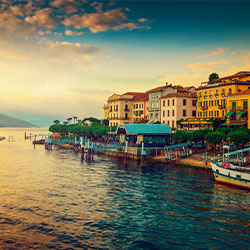 Гордана Васић
ХВАЛА НА ПАЖЊИ

Септембар
2020. године

Аутор
Гордана Васић
Гордана Васић